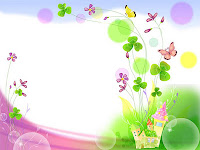 LĨNH VỰC PHÁT TRIỂN NHẬN THỨC
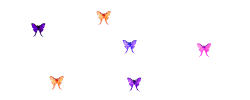 Chủ đề: NHỮNG CON VẬT ĐÁNG YÊU
Ôn thơ
Đề tài: Đàn Bò
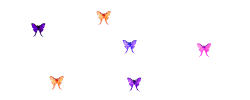 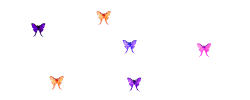 Lứa tuổi: 24-36 tháng
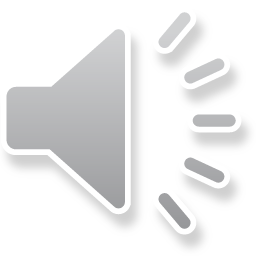